kleurenleer
In 2-tallen

Wat weet je van kleur?

Zoveel mogelijk kreten op papier schrijven
(Zon)licht zien wij als wit licht maar is opgebouwd uit 7 kleuren licht. 

In een regenboog ‘breken’ deze kleuren uit elkaar en kan je ze dus wel zien

Als een voorwerp één van deze kleuren 			     absorbeert zien we deze kleur
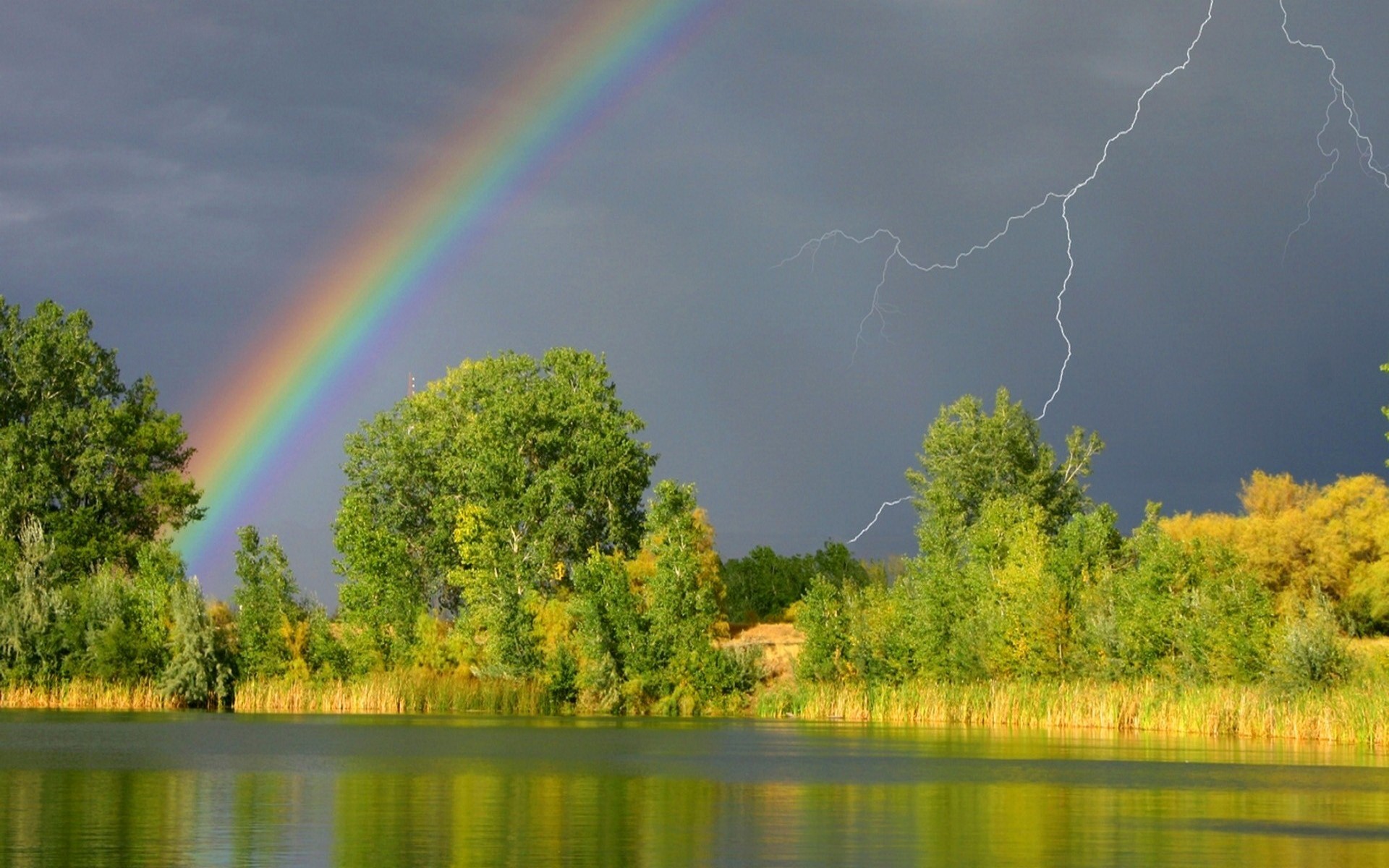 Licht heeft effect op je stemming 
Licht heeft effect op uitstraling van producten
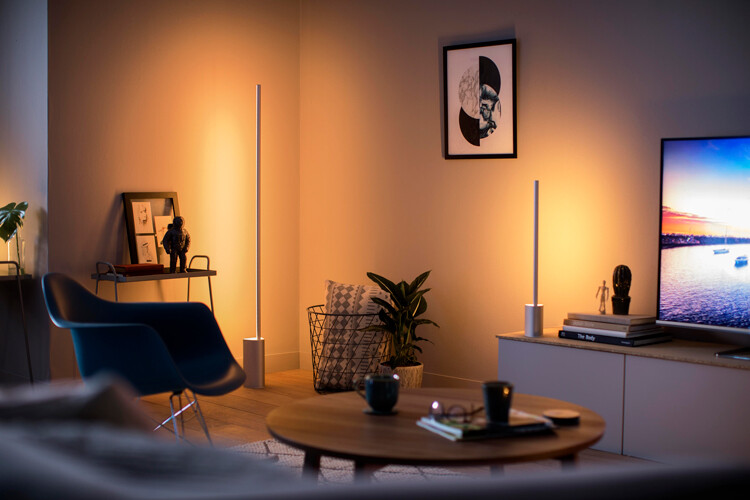 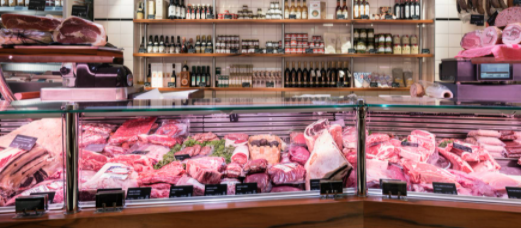 Kleurencirkel



En wat betreft zwart en wit?
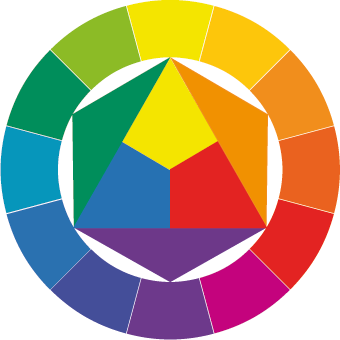 kleurcontrasten
Combinaties van kleuren die je bewust kunt gebruiken in een presentatie

Complementaire kleuren



Harmoniërende kleuren
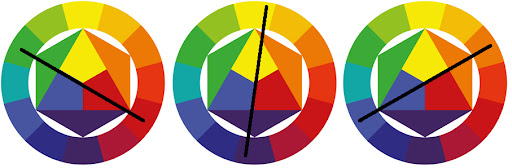 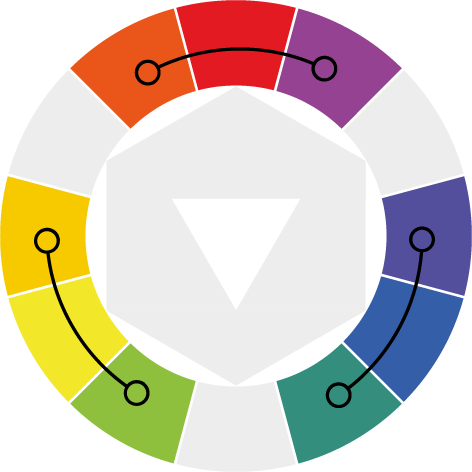 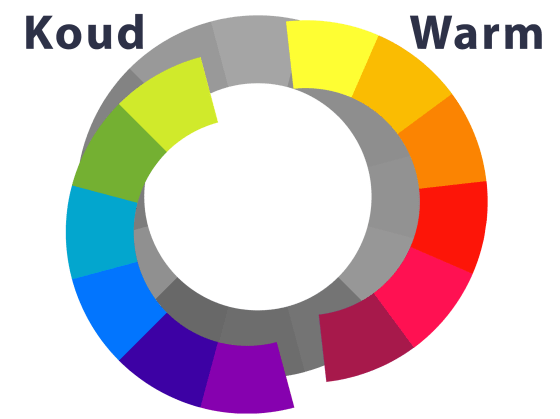 Warme (actief) en koude (passieve) kleuren





Neutrale kleuren
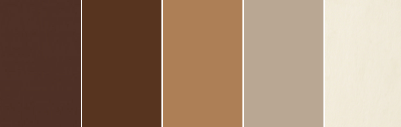 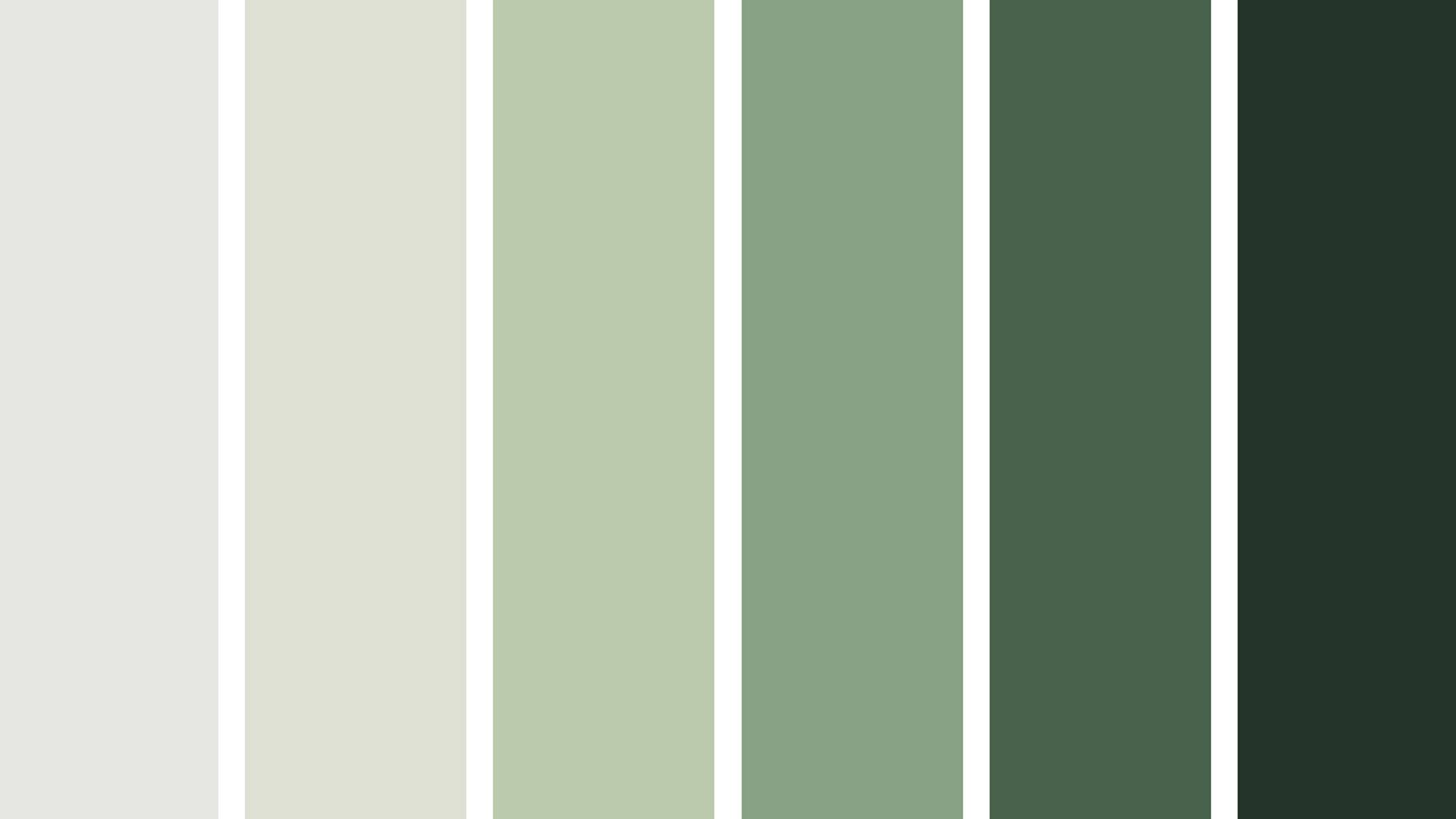 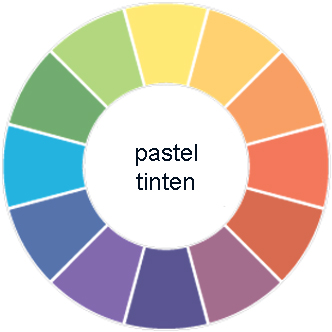 Pasteltinten


								(originele kleurencirkel)
Vertroebelde kleuren





Ton-sur-ton
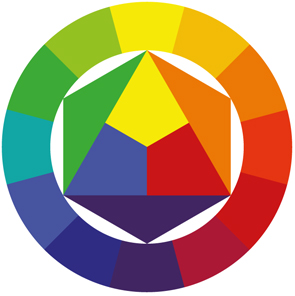 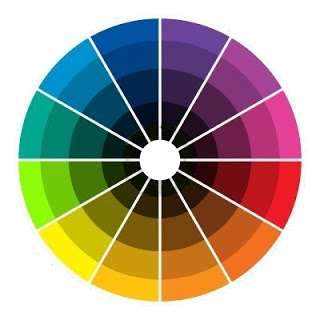 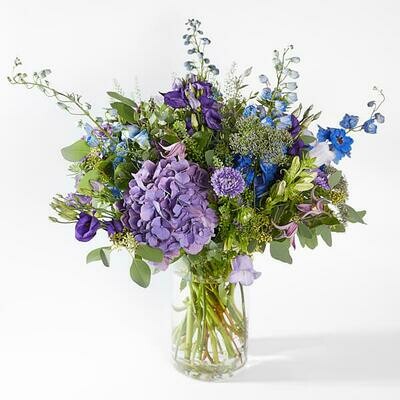 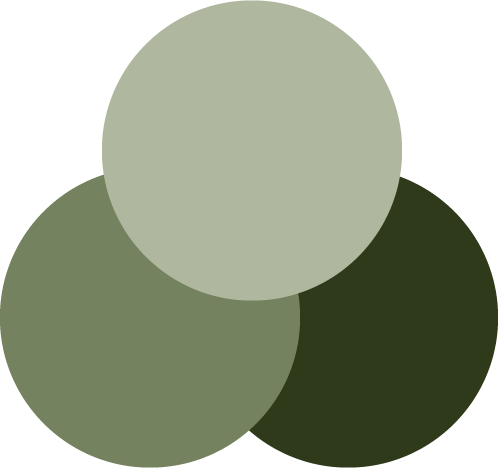